Мастер-класс. Жостовская роспись. Пластилинография.Подготовительная группа.МБДОУ Д/с № 1Богданова Н.В.Г. Сосновый Бор.2020г.
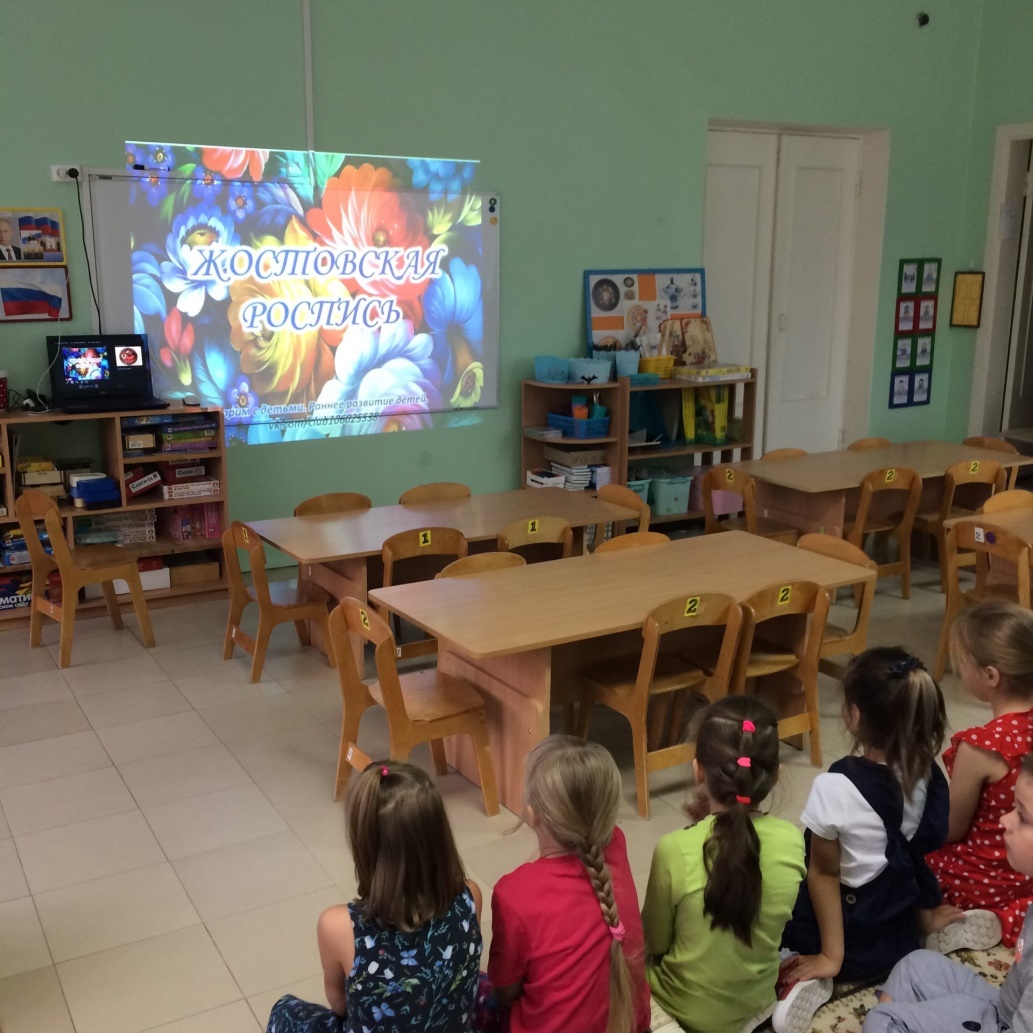 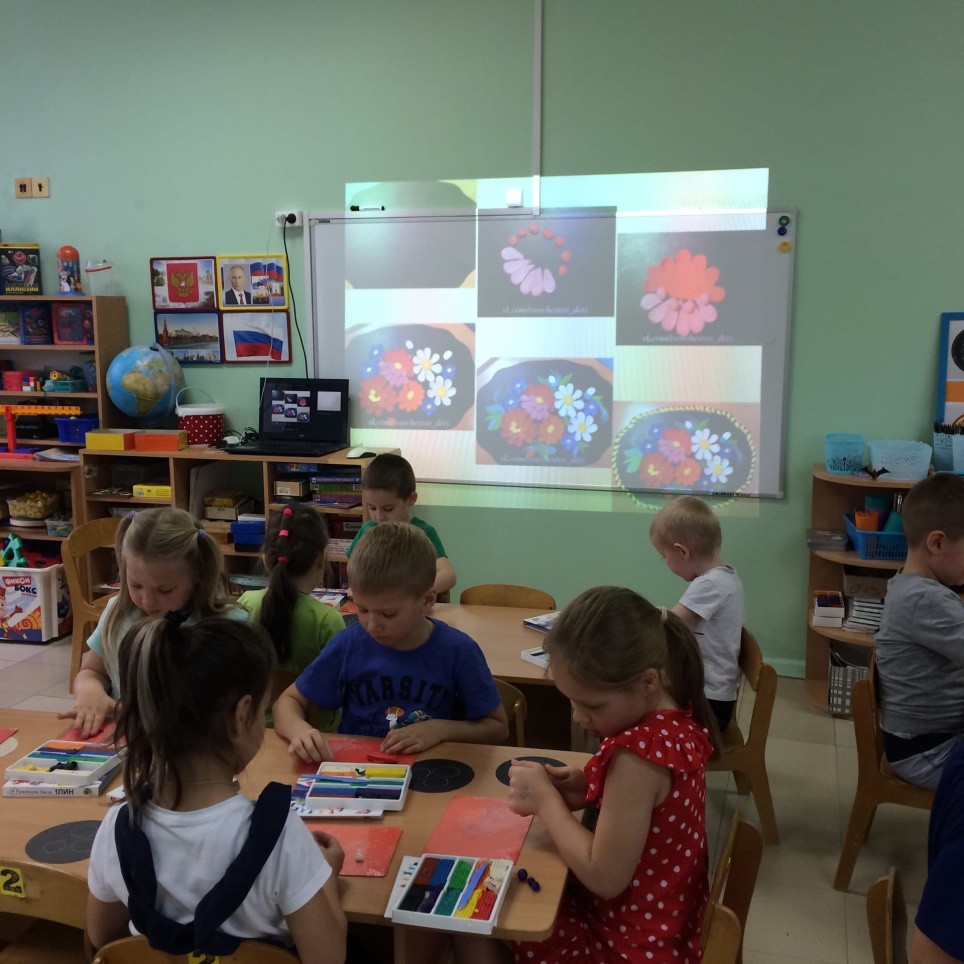 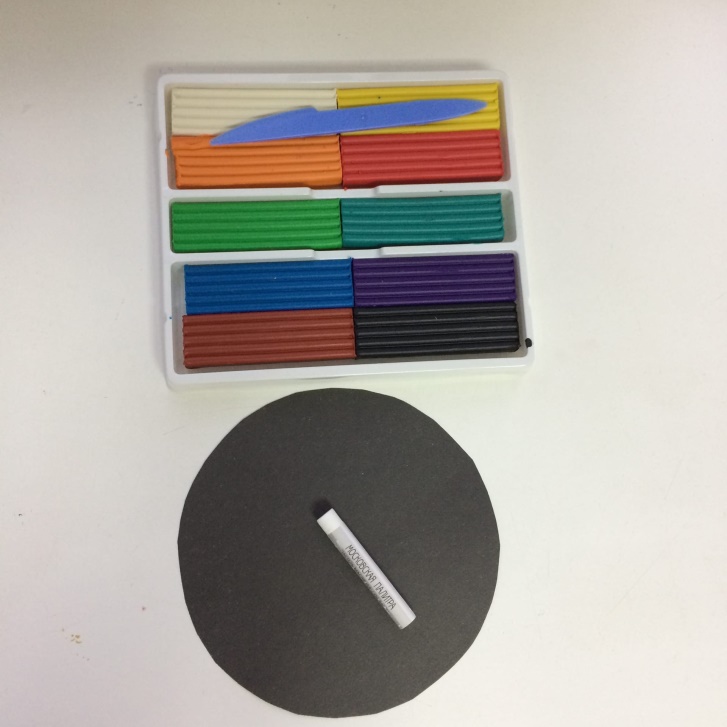 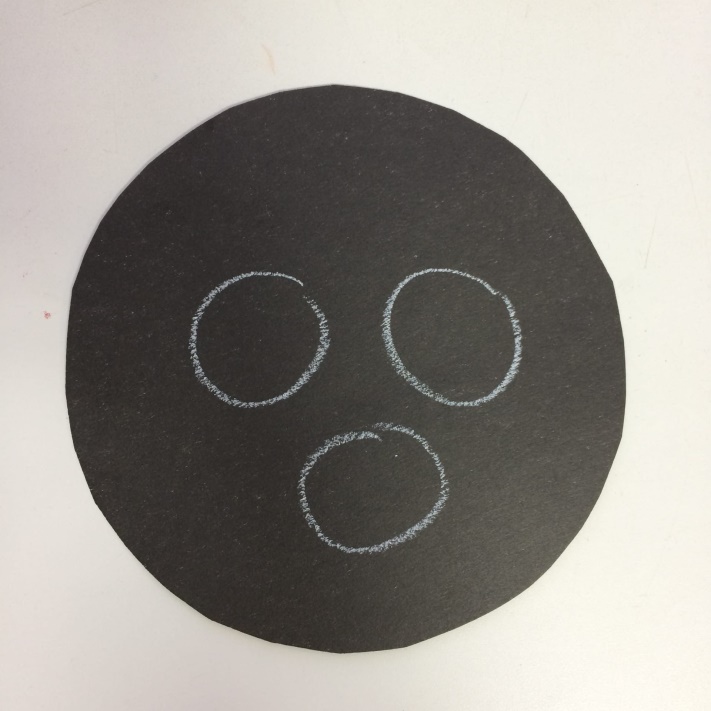 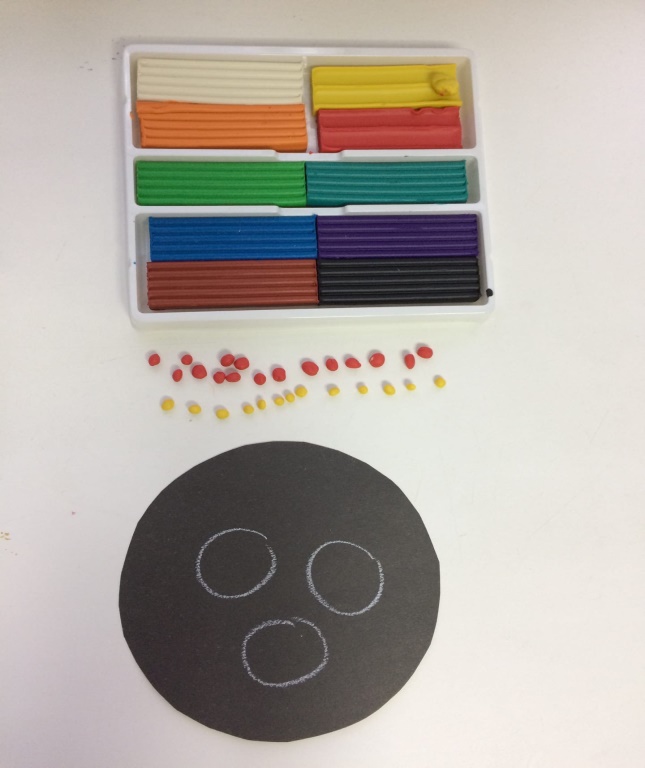 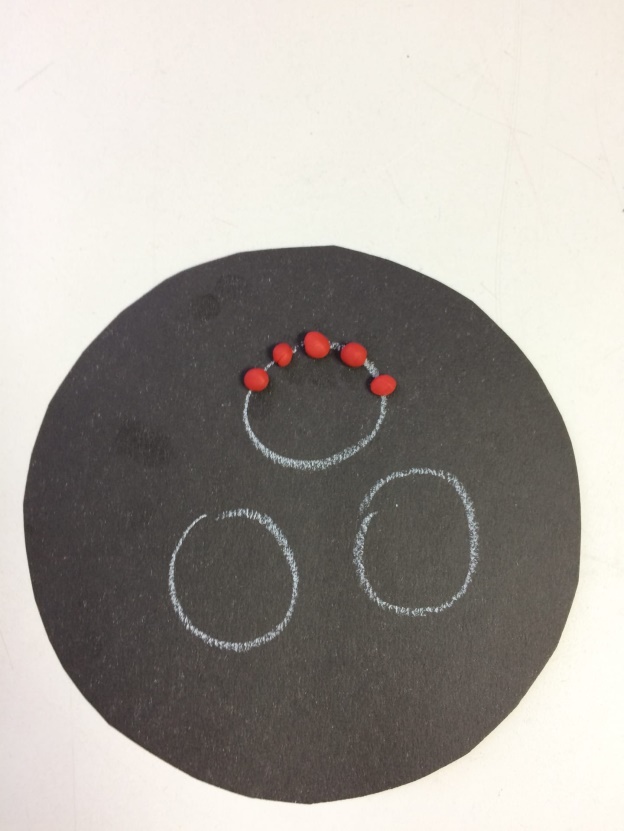 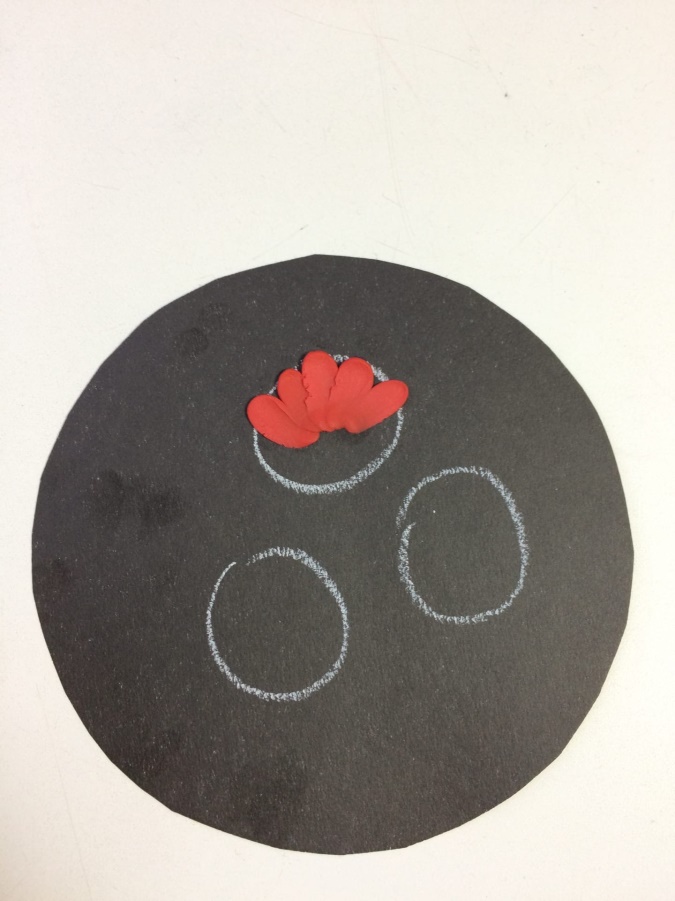 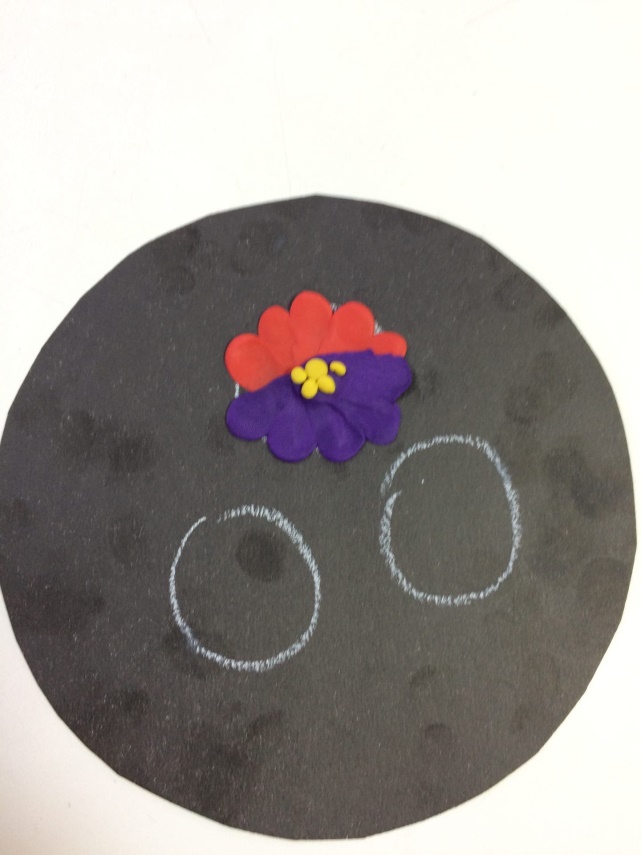 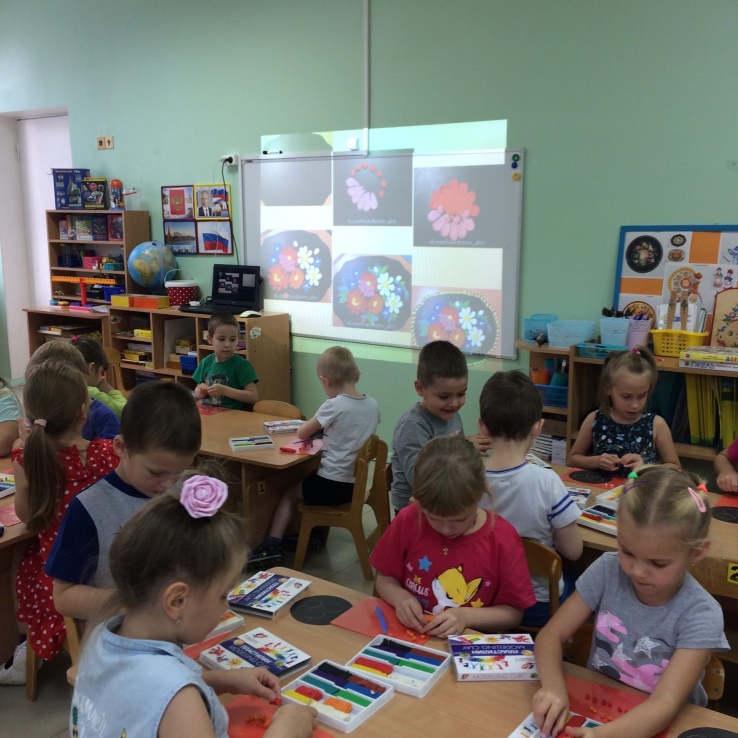 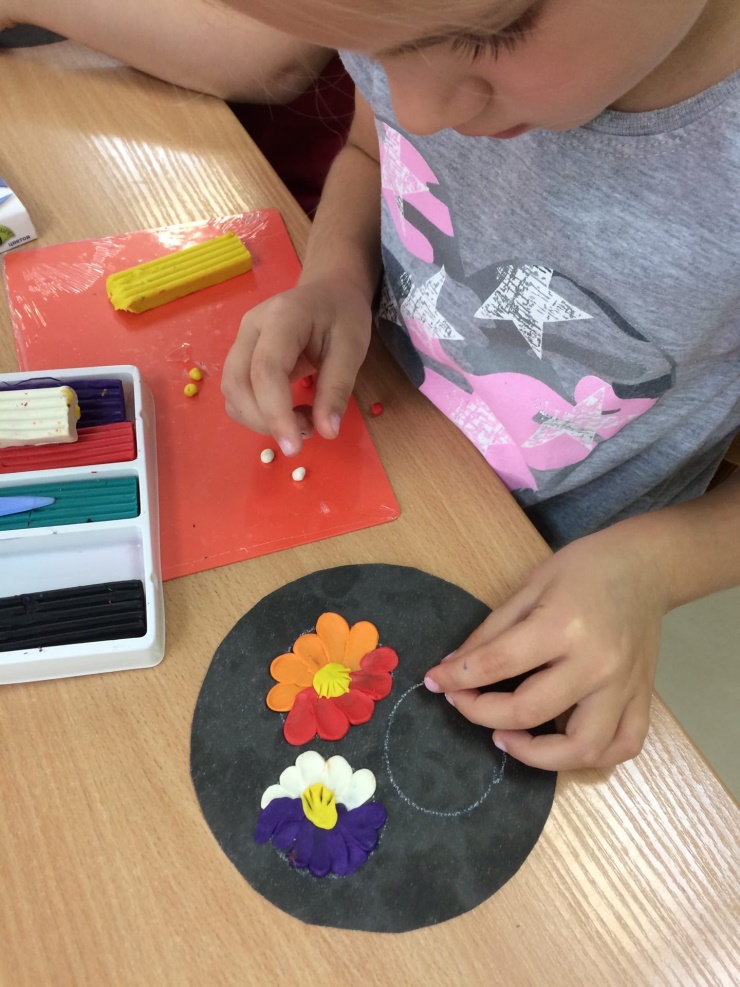 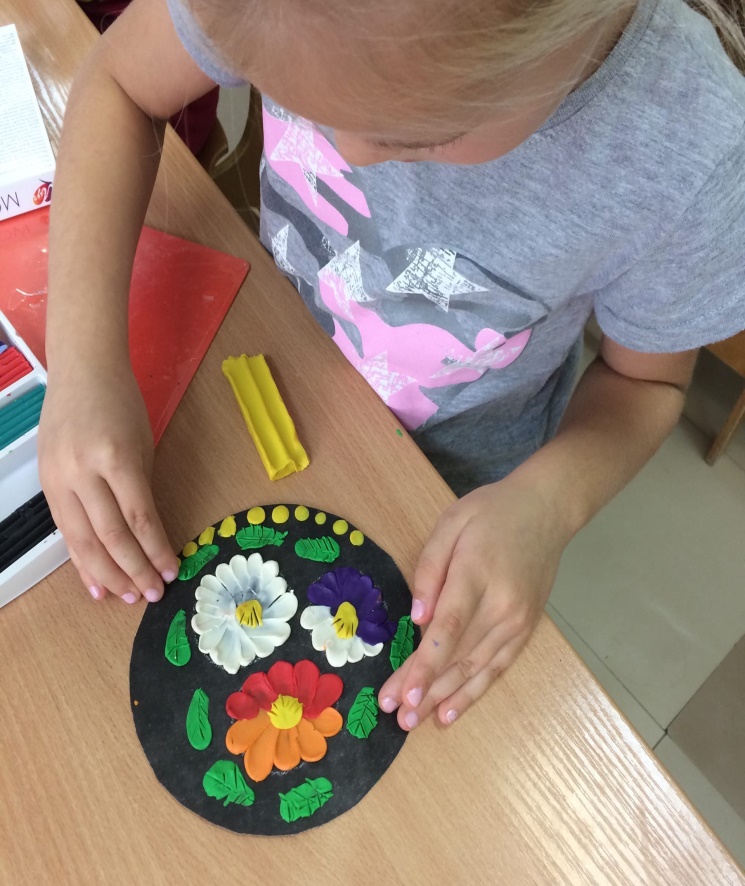 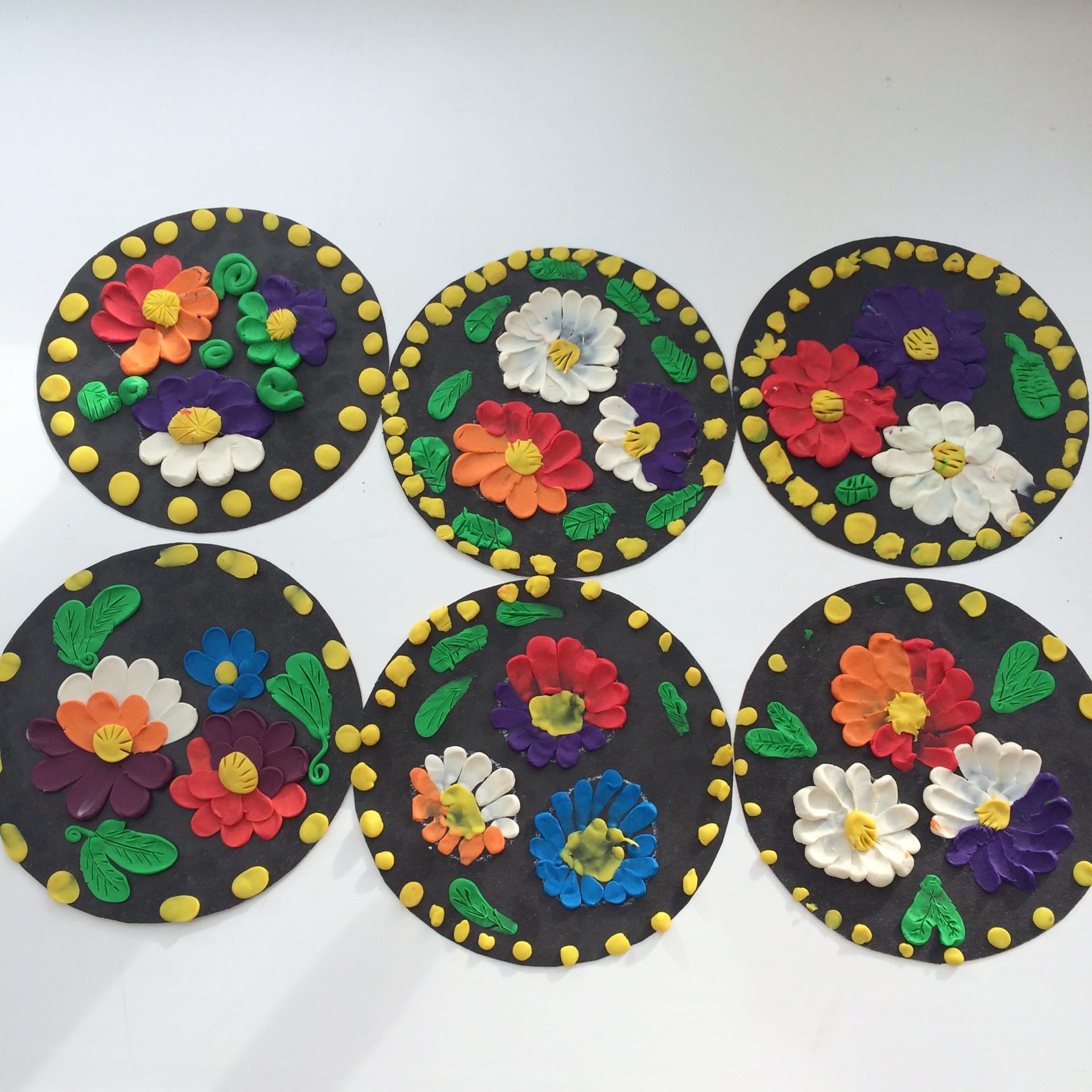 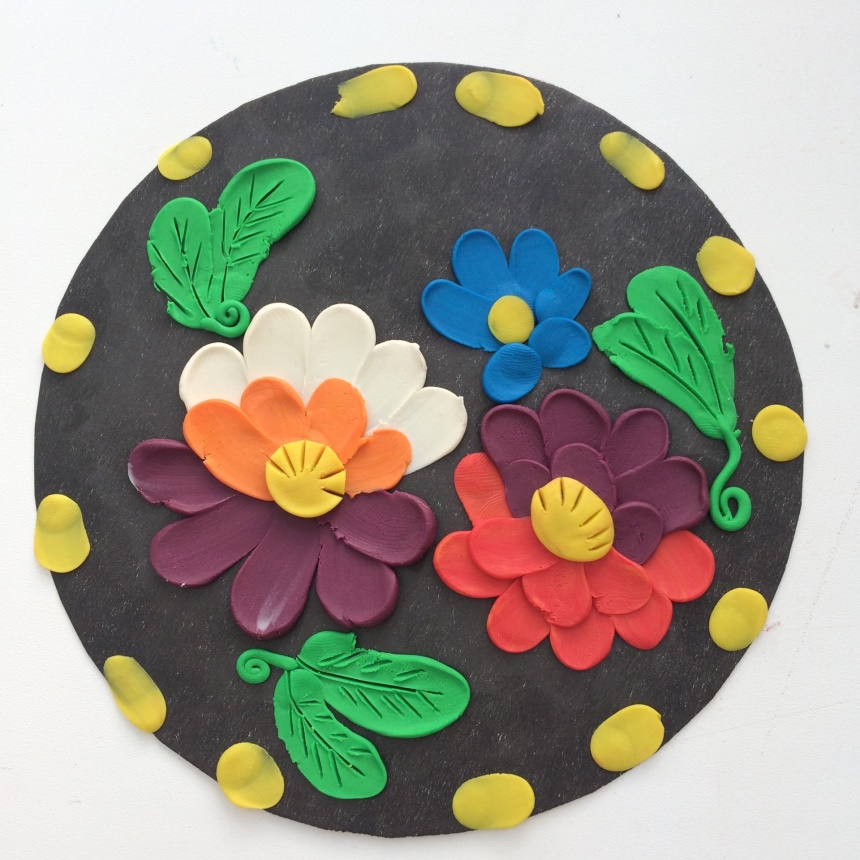 Спасибо за внимание!